Cellular Reproduction
Mitosis and Meiosis
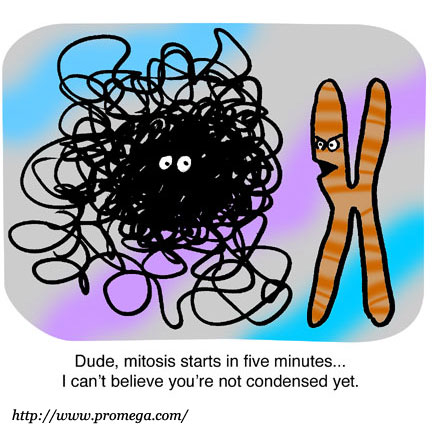 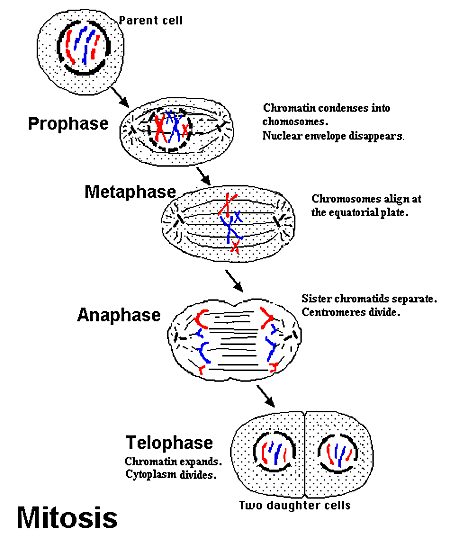 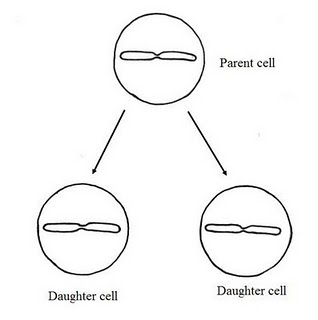 Mitosis
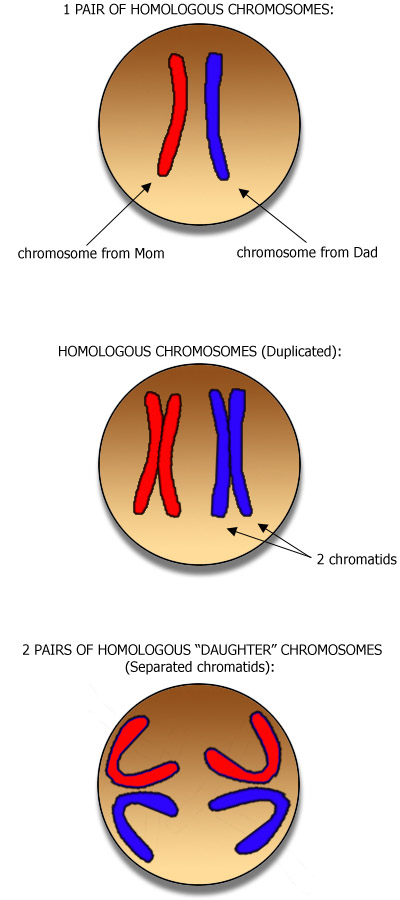 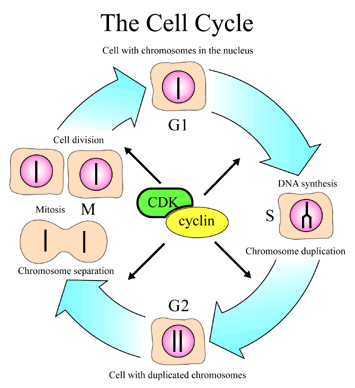 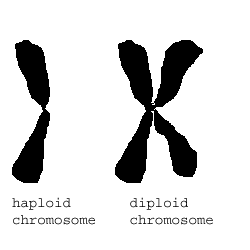 Stages of Cell Cycle
Interphase (most of cells life spent in this stage) There are three phases:
G1 – growth 1 – all matter is growing during this phase
S – synthesis phase – this  is where the DNA is duplicated 
G2 – growth 2 – this is where cell replenish energy lost during growth and replication
Mitosis
Prophase:
Chromatin condenses into tightly packed Chromosomes
Nuclear membrane breaks down – release chromosomes into cytoplasm
Centrioles move to opposite poles
Spindle fibers form
Prophase
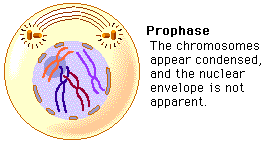 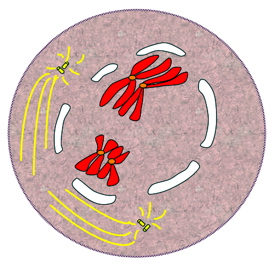 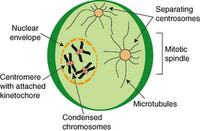 Centromere, centrioles and Spindle Fibers
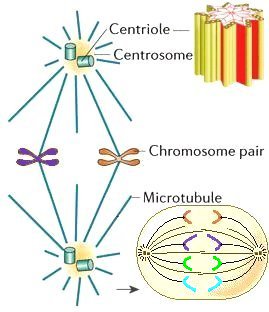 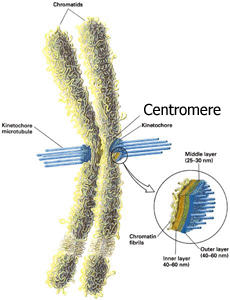 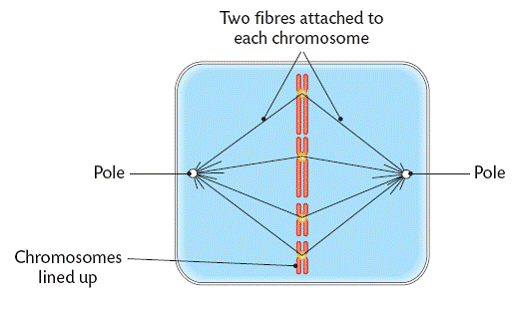 Metaphase
Spindle fibers guide the chromosomes to line up on the equatorial plate
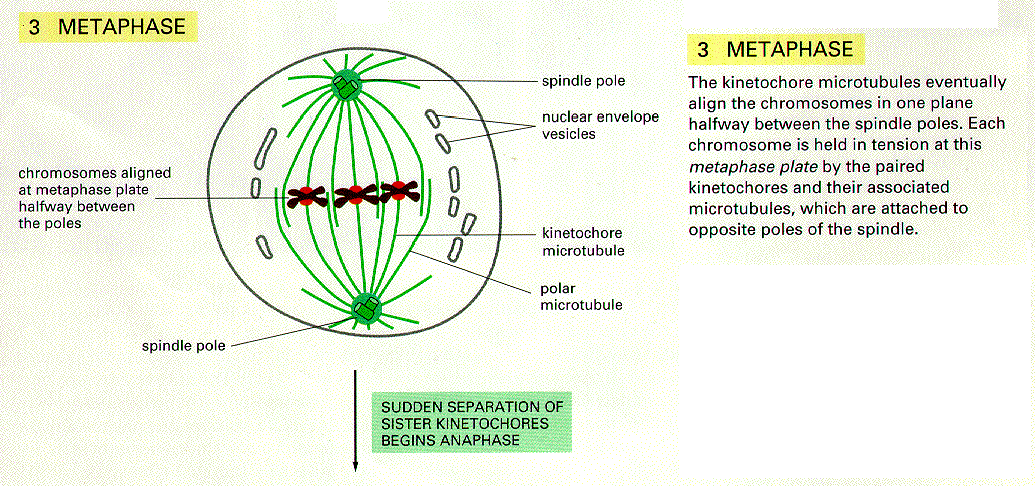 Anaphase
Centromere splits and sister chromatids split apart and move towards the poles
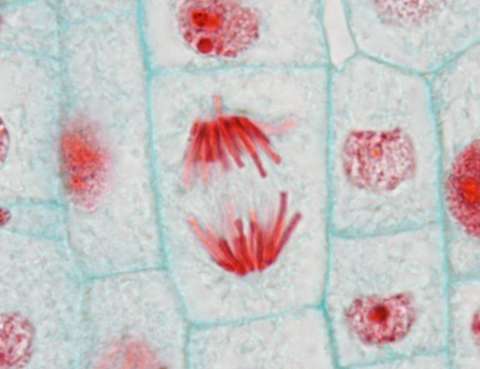 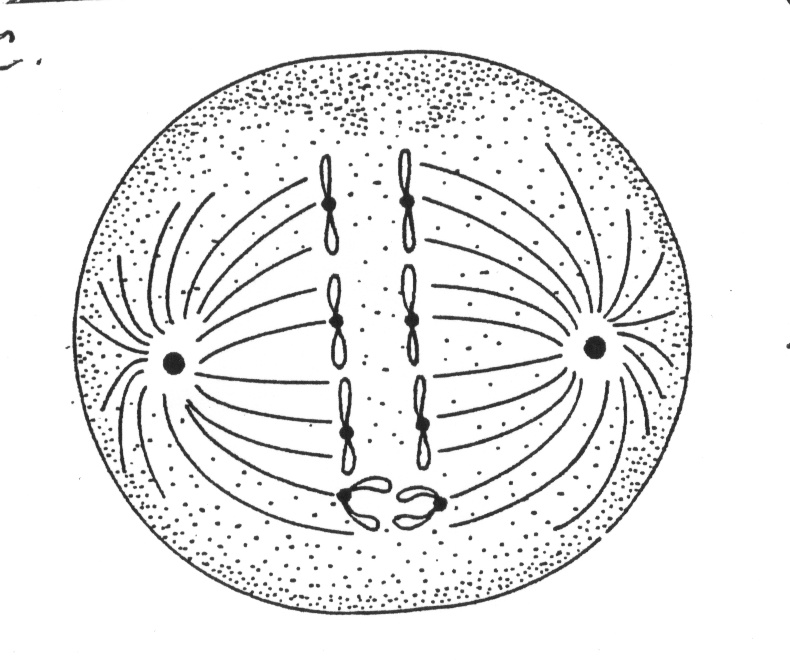 Telophase
Chromatids start to unwind and become chromatin
Nuclear membrane forms
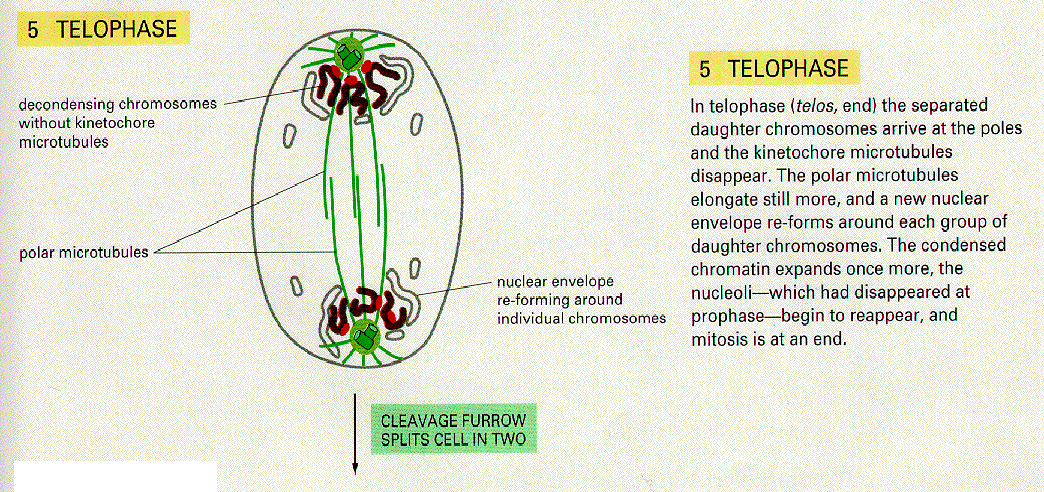 Mitosis - summary
Happens in somatic cells
The daughter cells are exact replicates of parent cell
Each cell has a “start” and “stop” signals to prevent out of control division

Crash Course
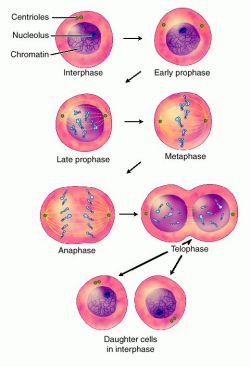 Cancer
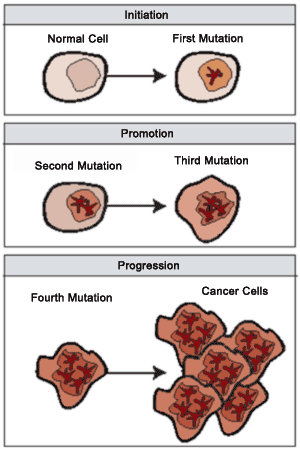 Considered to be non-regulated mitosis
The cells spend little to no time in Interphase and just rapidly divide


Video
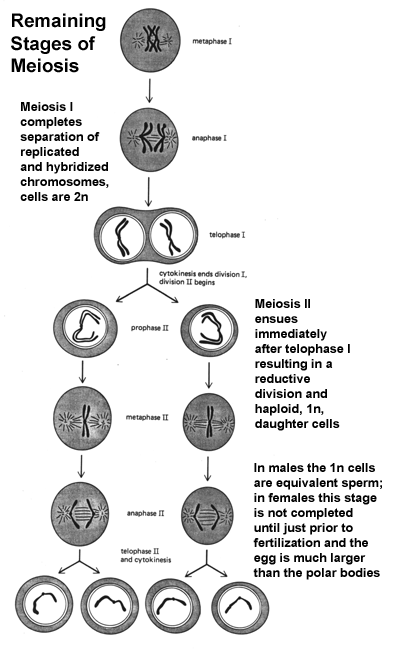 Meiosis
Only in germ cells (gametes)
Go through interphase just like mitosis
Have two stages 
Meiosis I
Meiosis II
Prophase I
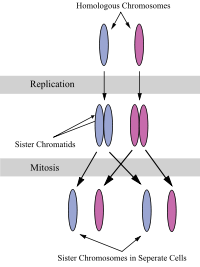 Synapsis – each pair of matching chromosomes line up side by side
Each pair made up of four chromatids called a tetrad
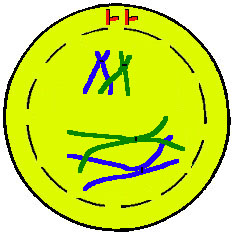 Metaphase 1 and Anaphase 1
Each pair of chromosomes line up beside each other on the equatorial plate
A spindle fiber attaches to the centromere
Spindle fibers shorten pulling on pair of sister chromatids to each pole
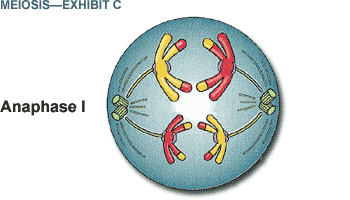 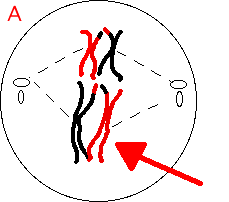 Telophase 1
Some cell move from anaphase I to prophase II 
In telophase 1 – chromosomes begin to unwind, spindle fibers disappear, cytoplasm divided, and two cells are formed.
These cell are haploid of the parent cell as they only have half of the genetic information.
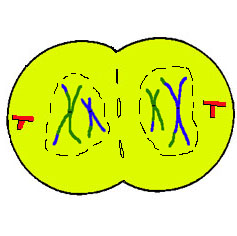 Meiosis II
Just like mitosis
Each cell entering meiosis II is a haploid consisting of a replicated chromosome by the end of this stage each daughter cell will be a single haploid.
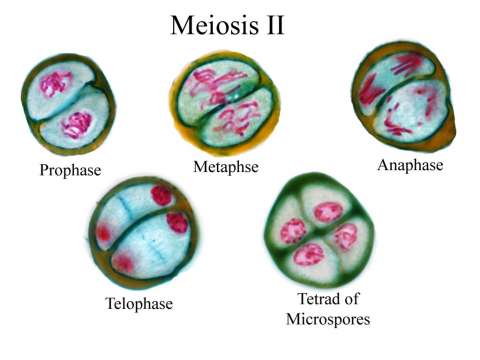 Meiosis Crash Course
How do we get such genetic variation?
Independent assortment
Crossing Over
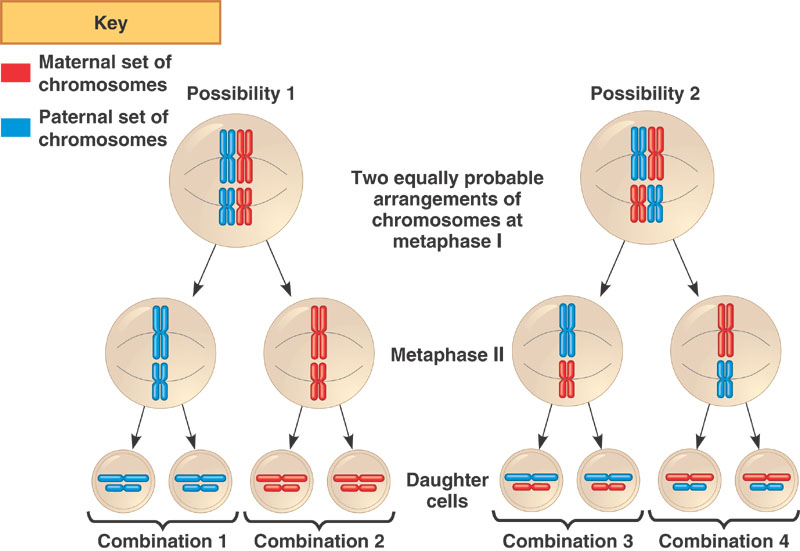 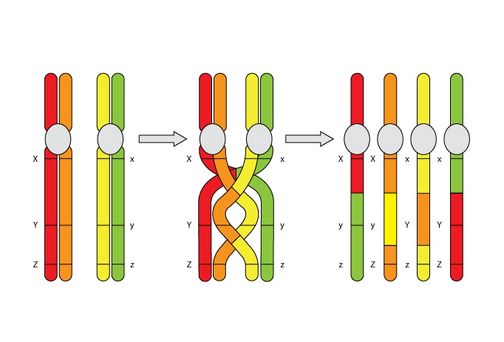 Gametes
Oogensis
Spermatogenesis
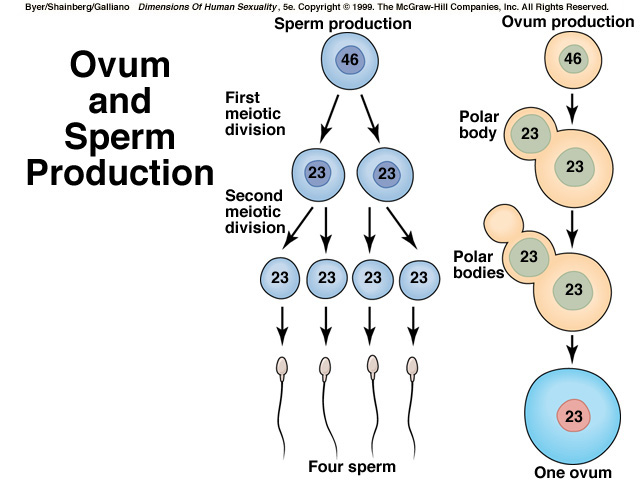 Twins
Fraternal (not identical) – two eggs fertilized
Paternal (identical) – one egg fertilized, but during division of early embryonic development result into two separate cells
Non disjunction
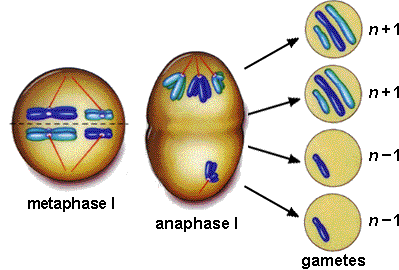 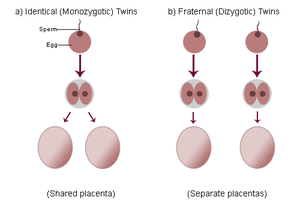 Life Cycles
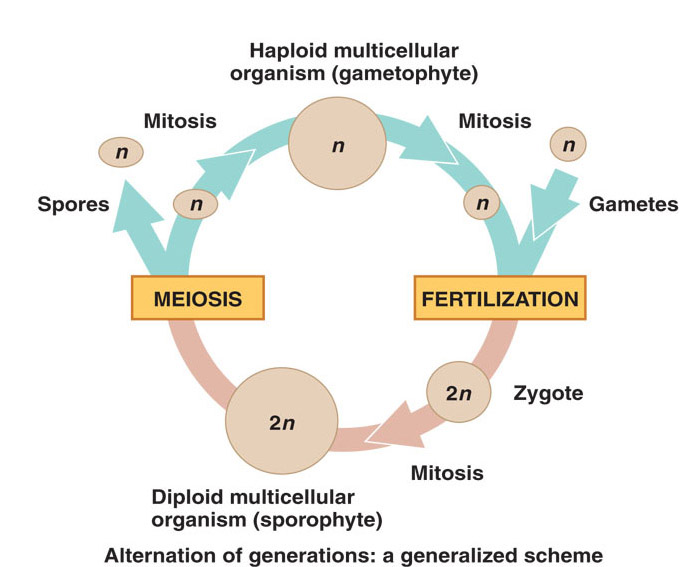 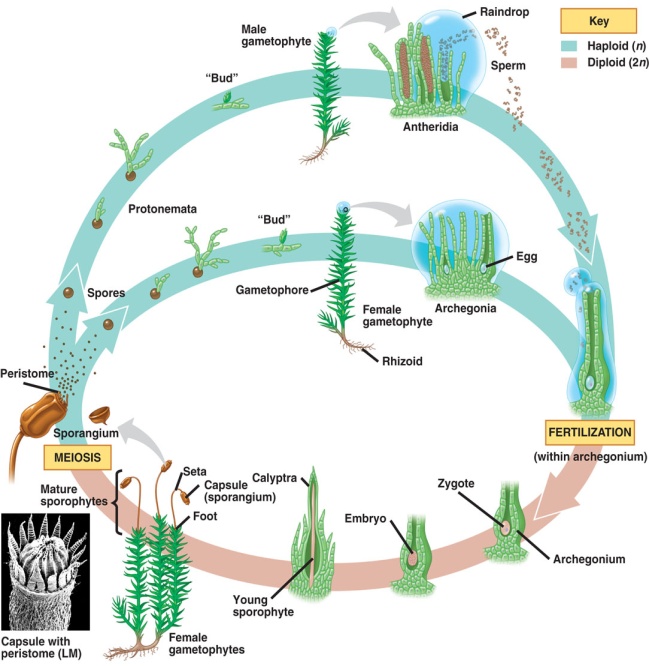 Non-Vascular Plants:
Crash Course
Moss example detail:
Moss have multi-cellular haploid and diploid stages
Meiosis produces spores (N, haploid), which grow into a whole haploid body called the gametophyte
The gametophyte produces gametes (sperm + eggs) by mitosis
Fertilization or Syngamy produces the zygote, “the baby” (2N, diploid)
The zygote grows into the sporophyte stage (2N, diploid), which undergoes meiosis...